Algebra Comprehensive Honors

August 25, 2011

Today is a B day!
Warm-up:

Using yesterday's example, correctly put the title of today's lesson.  (Use white board for help.)

Question: How many systems of measurement are present in the world?  If there are more than one system, who uses which specific system?
Introduction to Conversions: (Pg. 956)

12 in = 1 ft
3 ft = 1 yd 
1,760 yds = 1 mile

How many inches are in four miles?  


In your groups, determine the correct solution.  I will call on one person from each group to provide a reason for your solution.
Try this one on your own...

1000 milligrams (mg) = 1 gram (g)
1000 g = 1 kilogram (kg)
1000 kg = 1 metric ton (t)

How many milligrams equal 5 metric tons?  




Show your work and be prepared to provide a reason for your solution.
Applying Conversions to Real-World Situations:

In your group, determine the solution and provide evidence for your solution.

Veronica took her puppy, Jax, to the vet's office for his yearly check-up.  During this time, the doctor wanted to weigh Jax to determine if he was in a healthy range.  For Jax to be considered the appropriate size, his weight must be between 21-30 lbs.  The scale was broken and would only provide Jax's weight in ounces (oz).  Jax's weight was 448 ounces.  Was Jax considered a healthy dog?
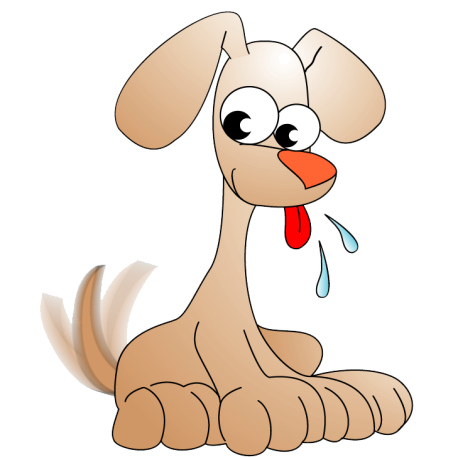 Applying Real-World Situations using Conversions:

Darnell was famous for his "crazy chili."  The recipe was as follows and feeds 8 individuals.

2 pounds lean ground beef 
1 (46 fluid ounce) can tomato juice 
1 (29 ounce) can tomato sauce 
1 (15 ounce) can kidney beans, drained and rinsed 
1 (15 ounce) can pinto beans, drained and rinsed 
1 1/2 cups chopped onion 
1/4 cup chopped green bell pepper 
1/8 teaspoon ground cayenne pepper 
1/2 teaspoon white sugar 
1/2 teaspoon dried oregano 
1/2 teaspoon ground black pepper 
1 teaspoon salt 
1 1/2 teaspoons ground cumin 
1/4 cup chili powder
He was put in charge of making enough 224 individuals attending a sports banquet.  How many fluid ounces of tomato juice will he need?  How many cups?  How many pints?  How many quarts?  How many gallons?
Comparing Situations Using Conversions:

Joshua was riding a four wheeler at a rate of 12 feet per second.  Marvin was skateboarding down the road at a rate of 5 miles per hour.  Who was traveling at a faster rate?  Why?
Homework:

Worksheet - Given in class